Uvodni dogodek ETM 2025
Ljubljana, 8. 4. 2025
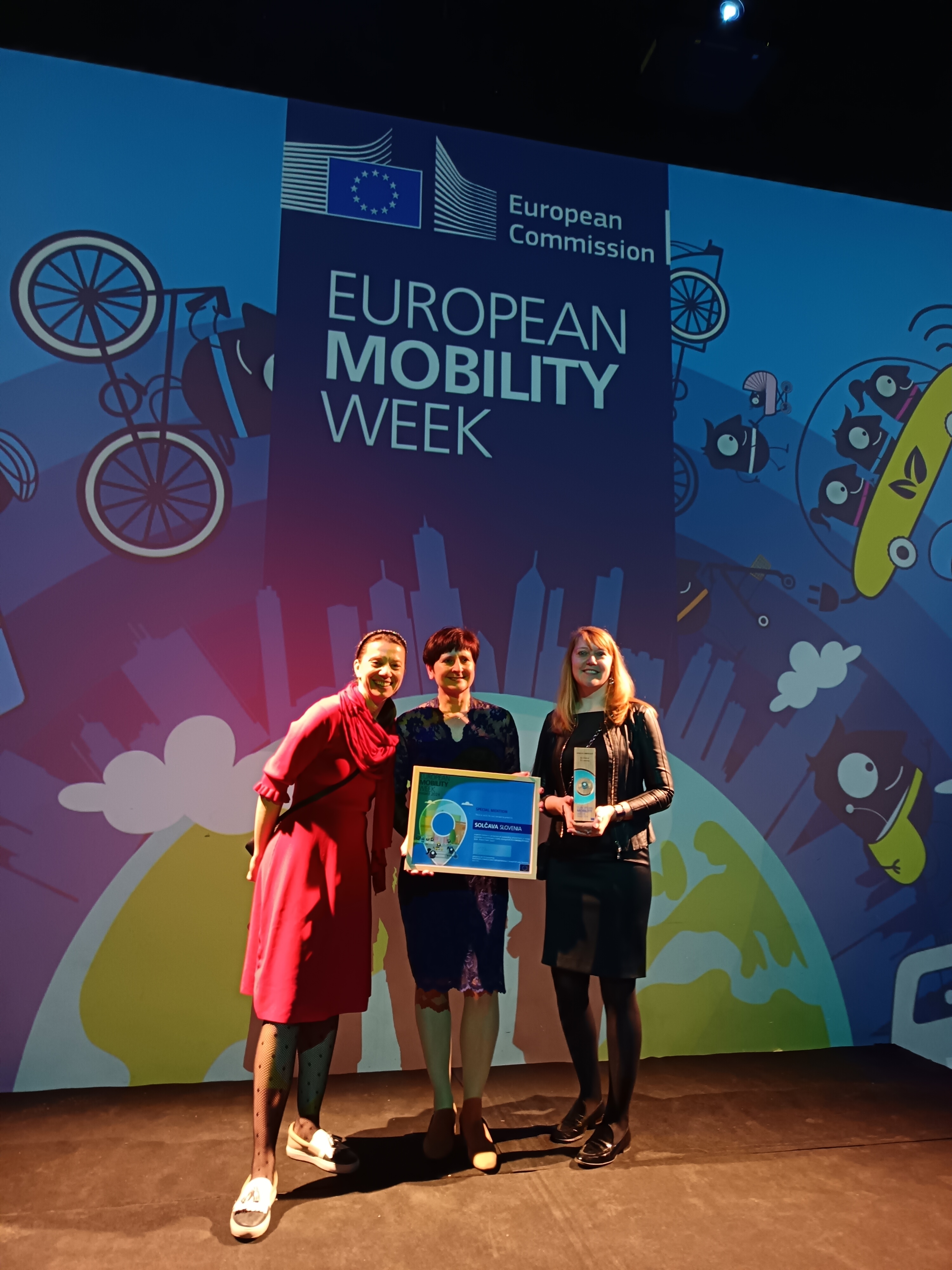 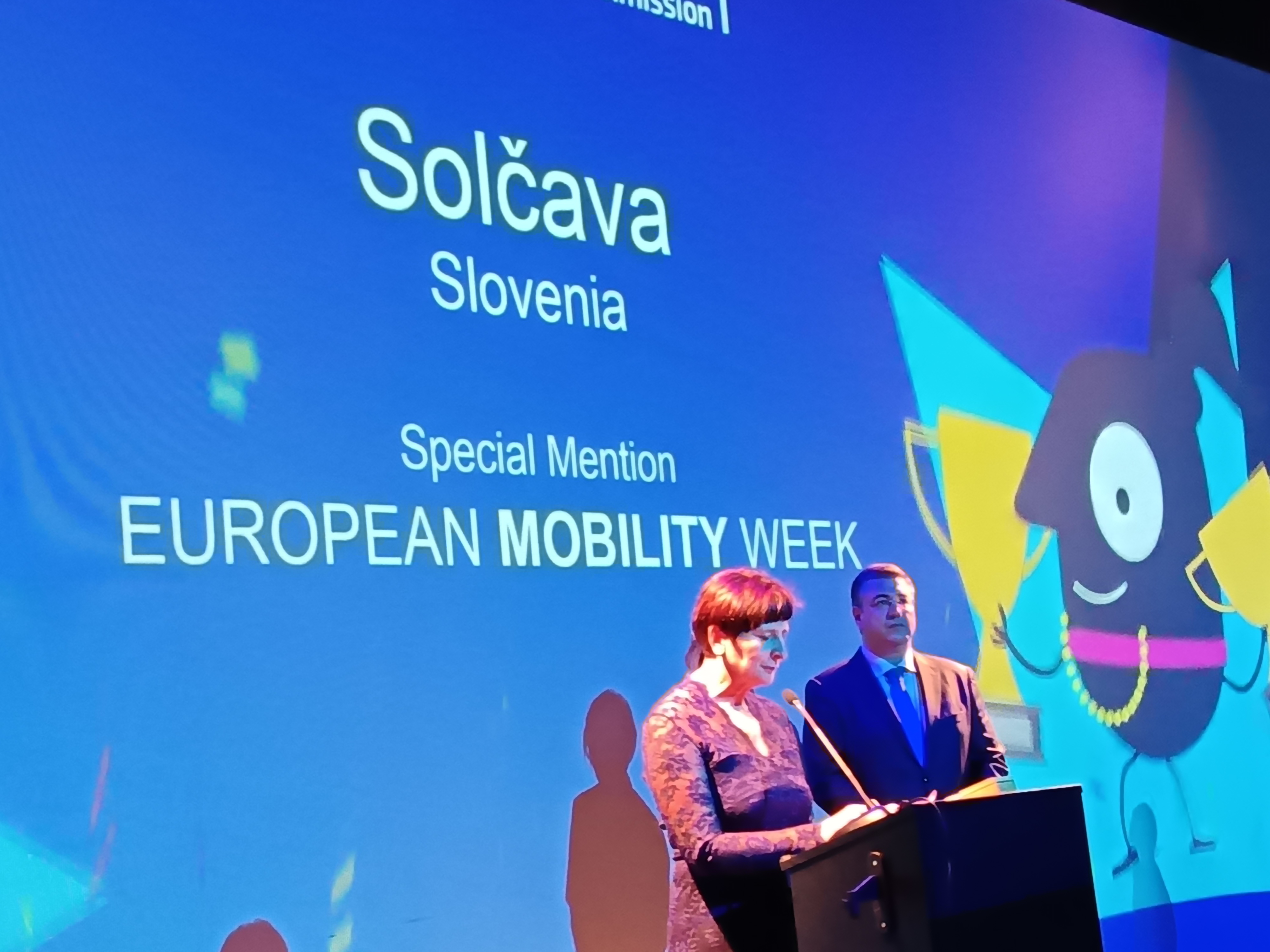 „Special mention“ – OBČINA SOLČAVA
Ključna sporočila
Tema 2025: „Mobilnost za vse!“

RCM - aktivna podpora občinam pri pripravi in izvedbi kampanje ETM

Najava razpisa JR ETM 2025 in informativnega dogodka 

VABLJENI V 7 TEDEN SKI IZZIV POLNI ZAGONA
31.3.2025 - 25.5.2025https://polnizagona.si
Uvodni dogodek ETM 2025
Ljubljana, 8. 4. 2025